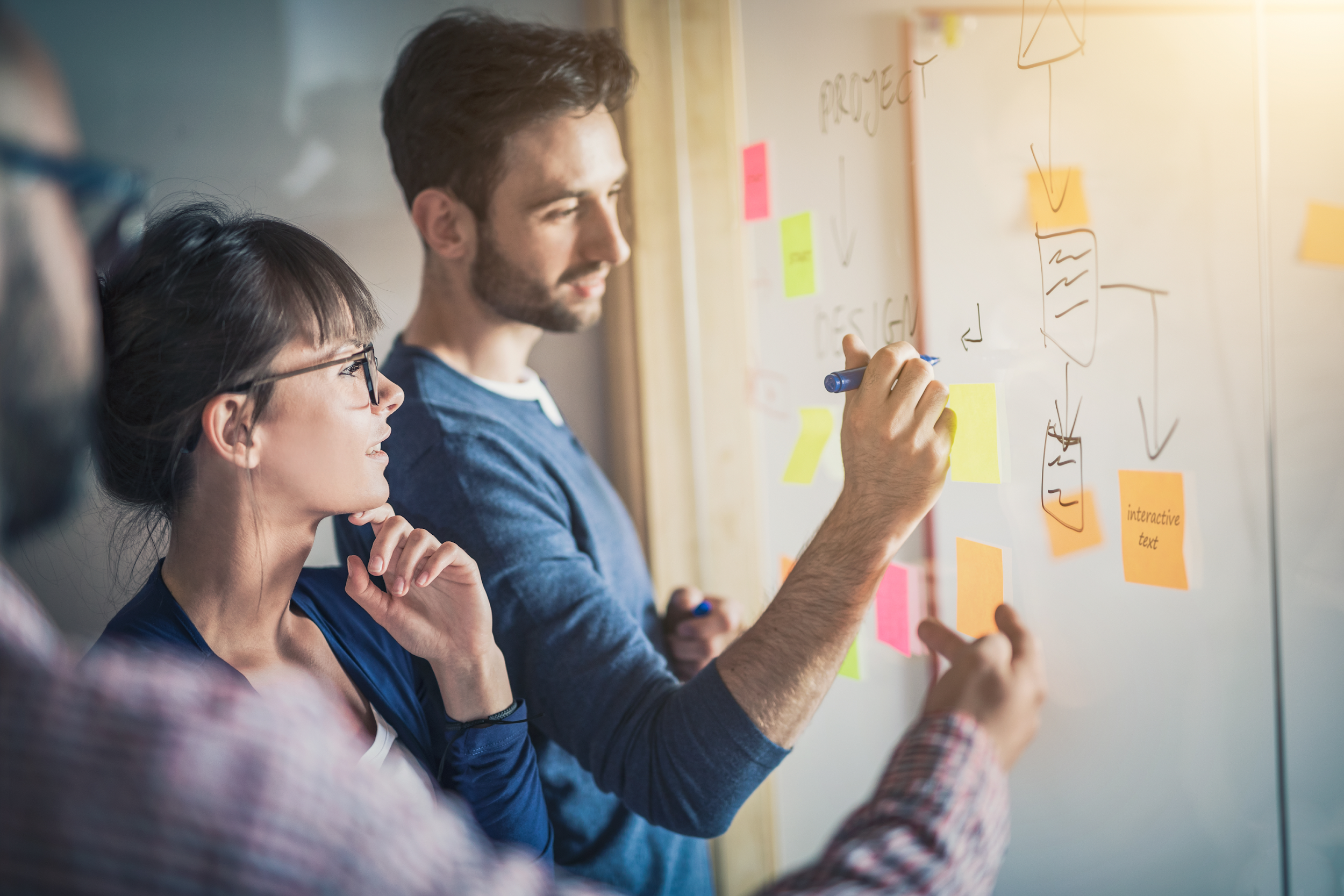 Cómo [PROMESA]
En menos de [TIEMPO]
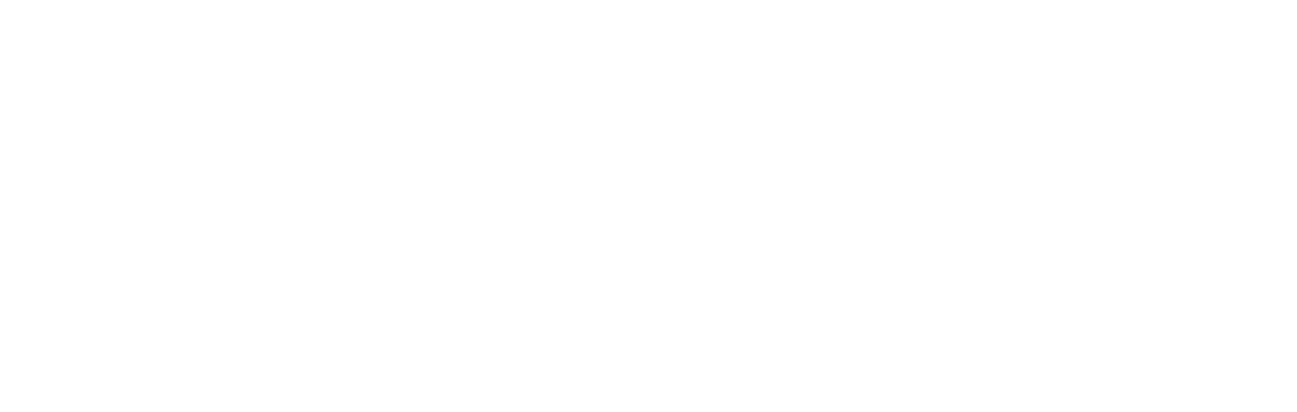 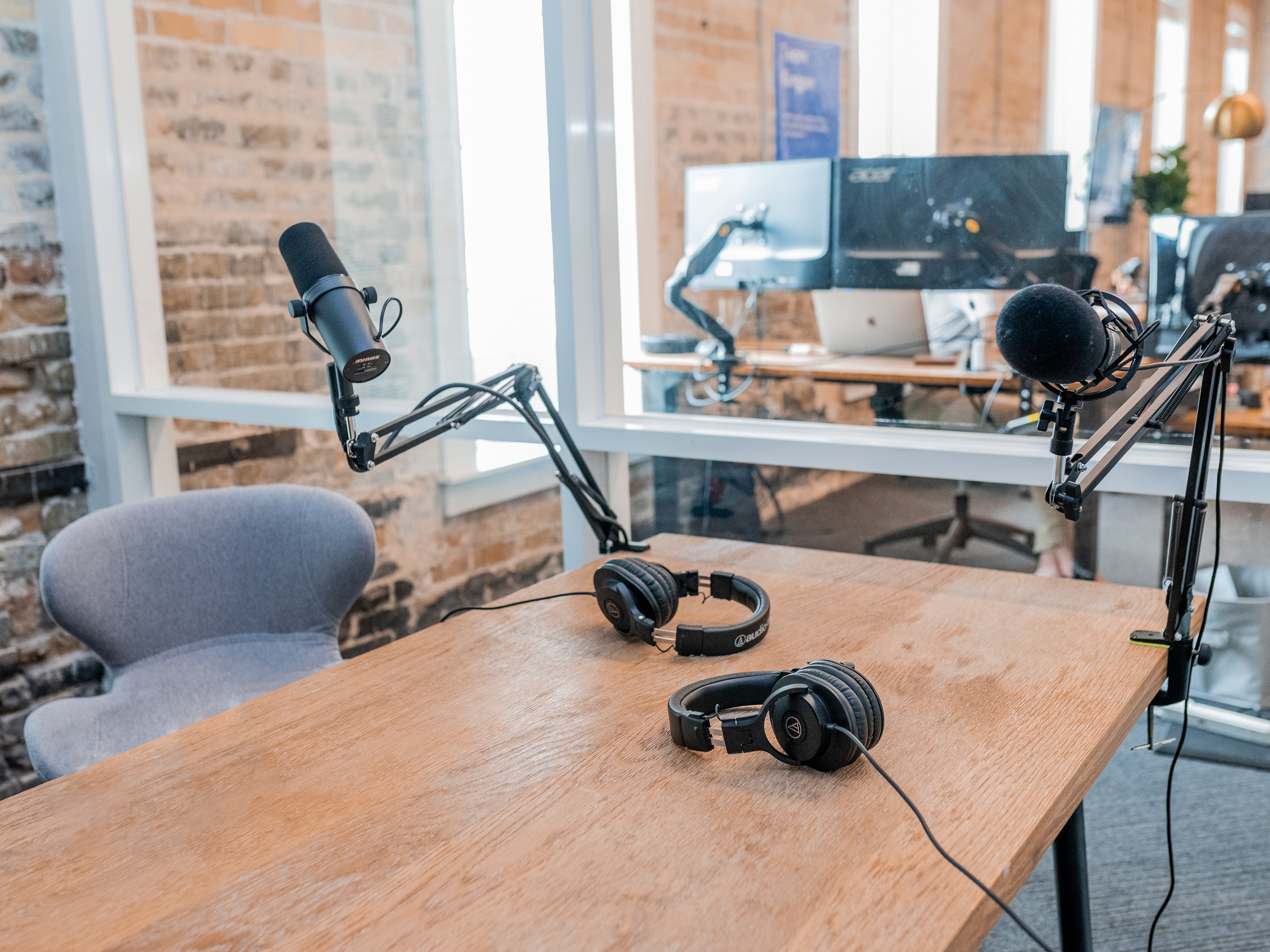 Cómo [PROMESA]
Incluso si [OBJECIÓN]
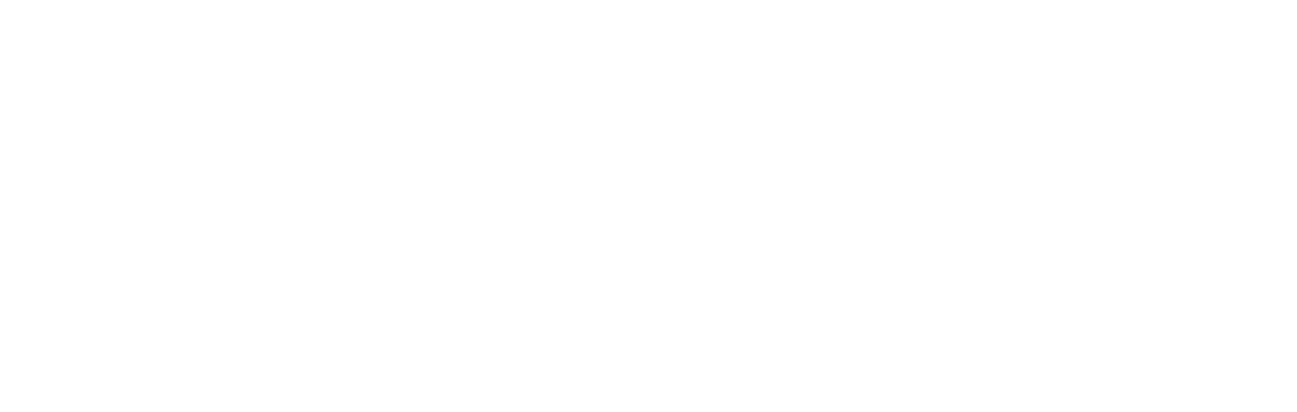 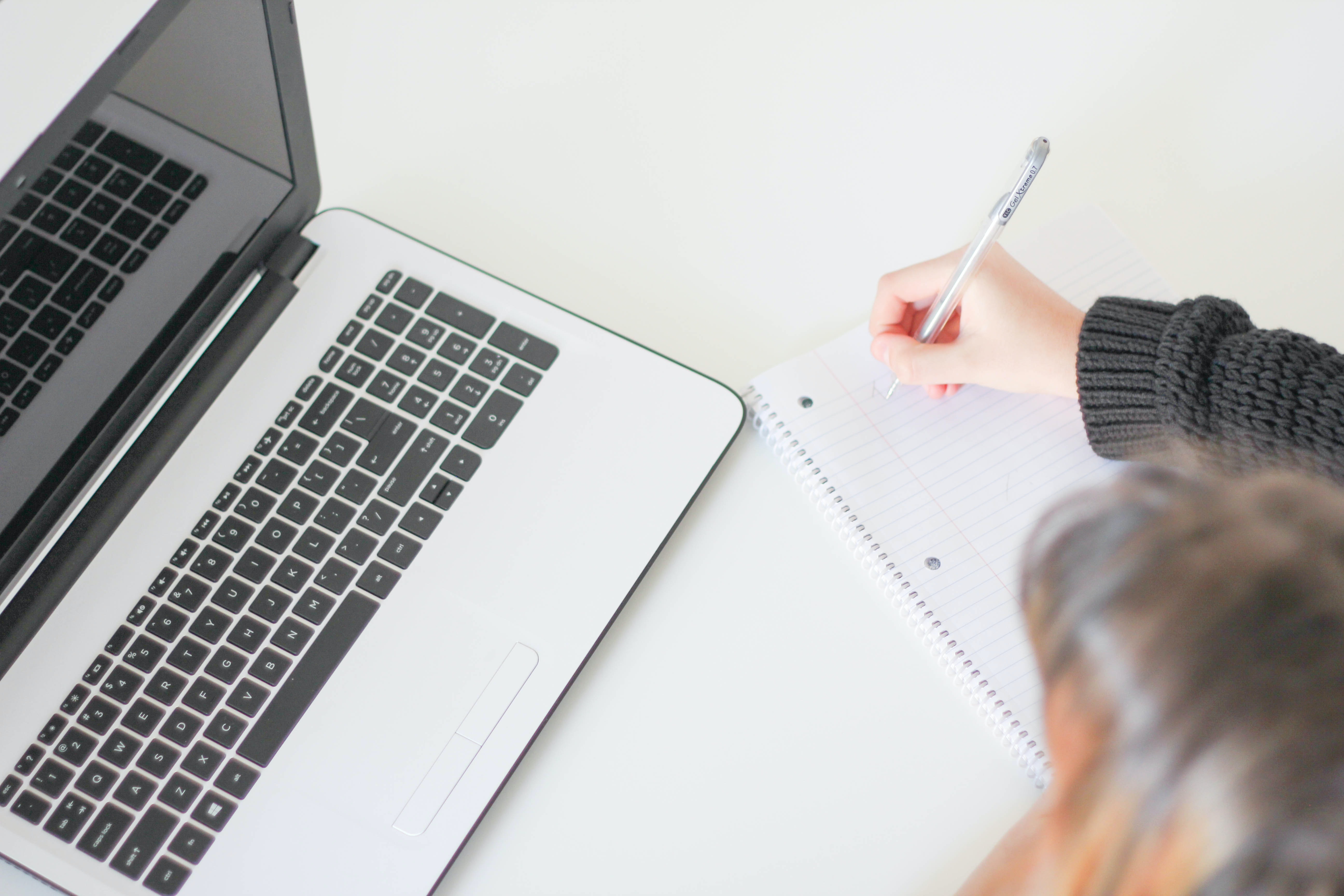 Cómo [PROMESA]
Sin [LO QUE ODIAN HACER]
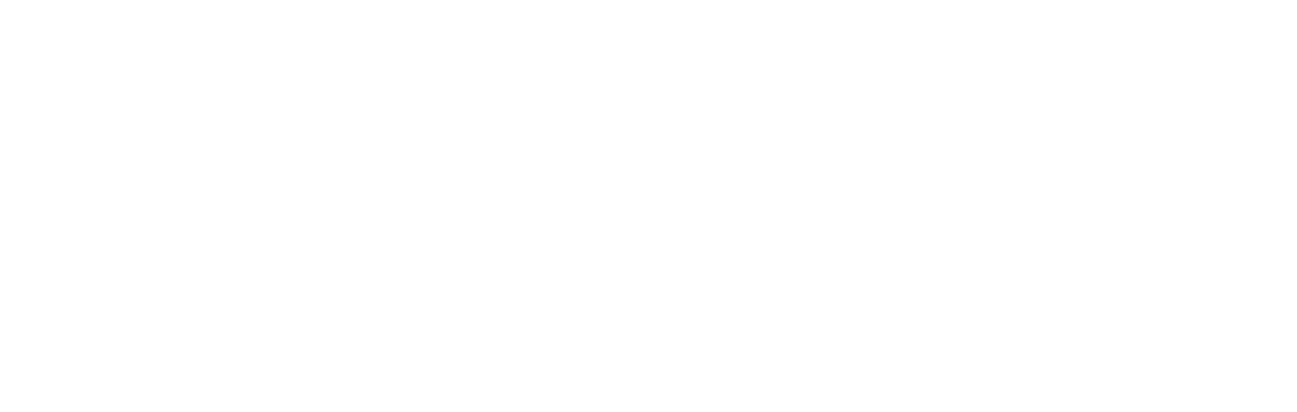 Los 3 Bloques de Enseñanza
Secreto/Paso/Tip #1: Posicionando tu Nueva Oportunidad:
Ejemplo Real: La moda que está CONFUNDIENDO a la mayoría de coaches, terapeutas y expertos, y que los tiene cada vez más ABRUMADOS.

HISTORIA + INFORMACIÓN + EVIDENCIAS
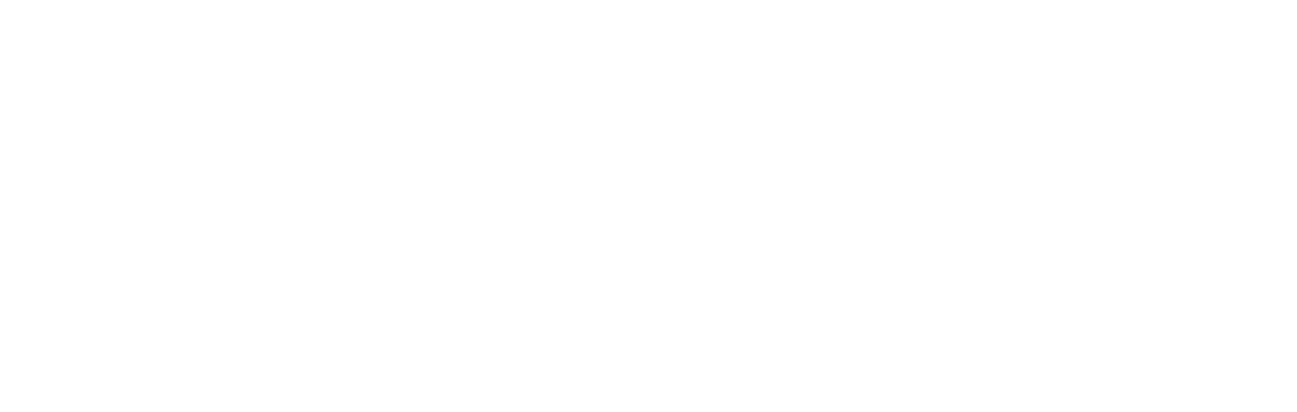 Los 3 Bloques de Enseñanza
Secreto/Paso/Tip #2: Derribando Objeciones Internas: 
Ejemplo Real: Cómo descubrir el EXPERTO que llevas Dentro, para ayudar a otros a superar sus desafíos.

HISTORIA + INFORMACIÓN + EVIDENCIAS
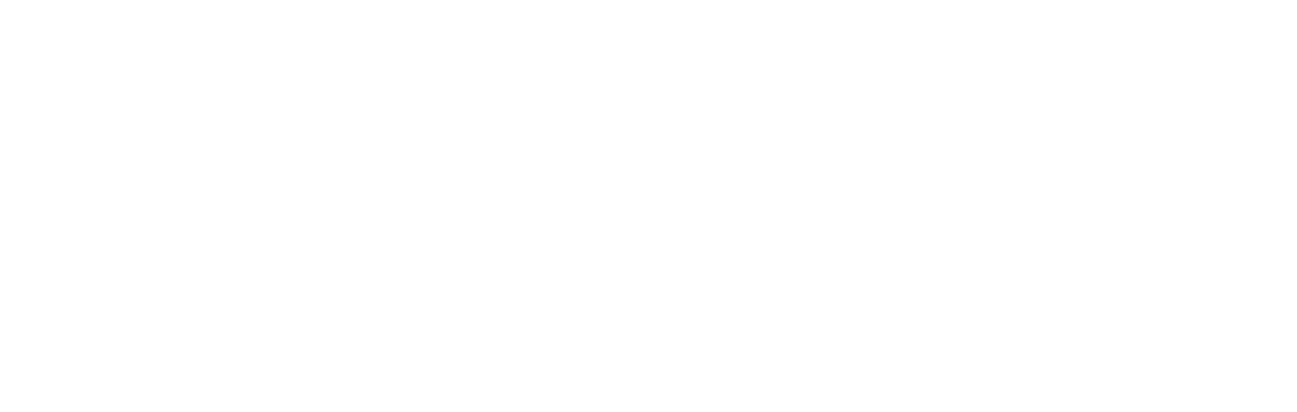 Los 3 Bloques de Enseñanza
Secreto/Paso/Tip #3: Derribando Objeciones Externas: 
Ejemplo Real: Cómo aprovechar la INCERTIDUMBRE y usarla a tu favor (de una forma ética y sin aprovecharte del miedo de otros).

HISTORIA + INFORMACIÓN + EVIDENCIAS
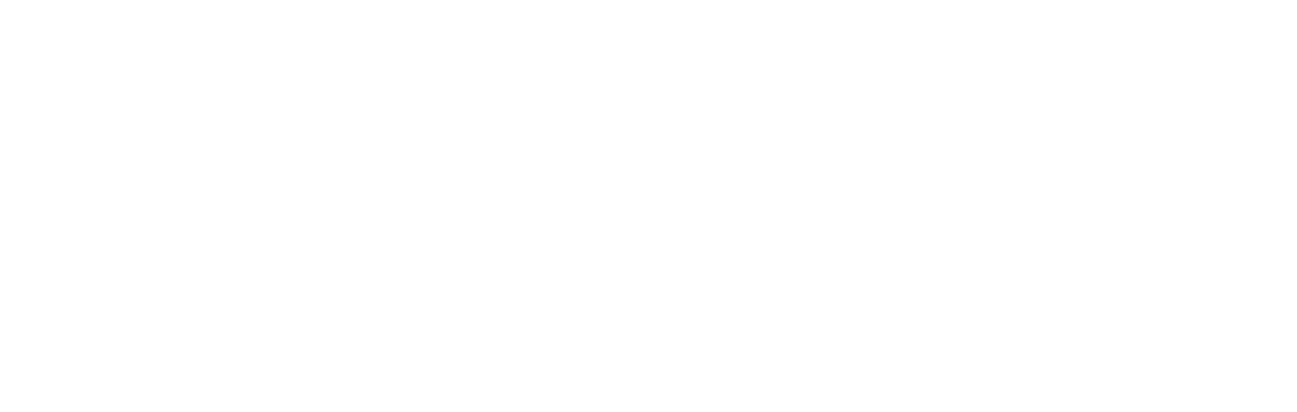 Ejemplo Estructura
TITULO DE MI WEBINAR: 
Descubre Cómo TRIPLICAR Tu Impacto Y Tus Ventas Como Coach O Terapeuta (incluso si te sientes un novato en Negocios o Redes Sociales).
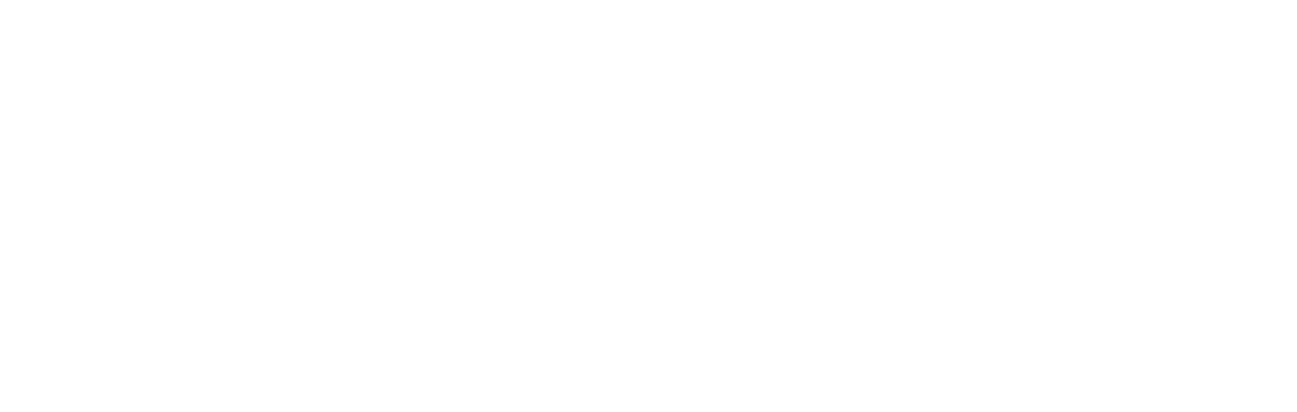 Ejemplo Estructura
SECRETO #1: 
Título del secreto 1: La moda que está CONFUNDIENDO a la mayoría de coaches, terapeutas y expertos, y que los tiene cada vez más ABRUMADOS.
Historia secreto 1: Aquí cuento cuando lo perdí todo por tratar de aprender tonterías en vez de aprender sobre el negocio de formación.
Información secreto 1: Aquí explico los 5 pasos que realicé para hacer crecer mi negocio.
Evidencia secreto 1: Aquí muestro algunos casos de estudio de clientes que han aplicado el método.
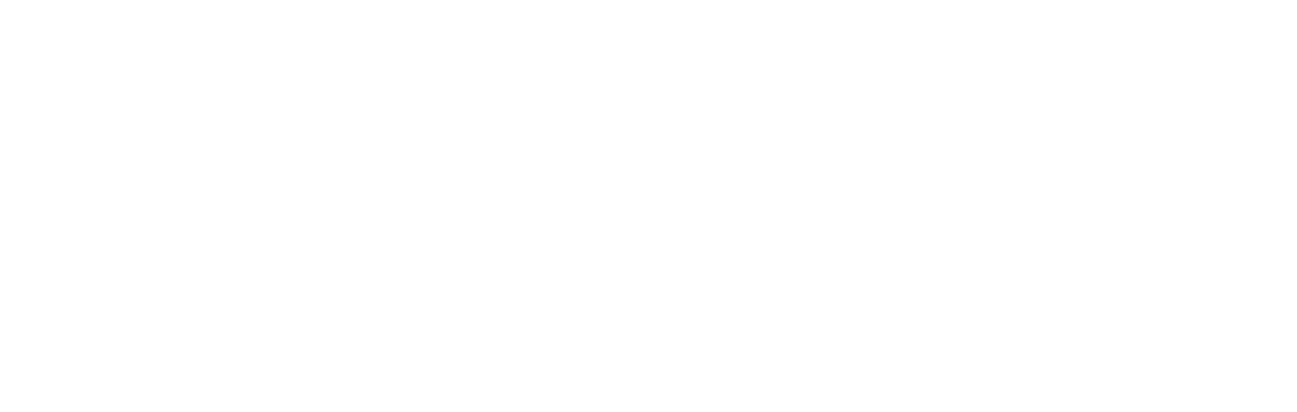 Ejemplo Estructura
SECRETO #2: 
Título del secreto 2: Cómo descubrir el EXPERTO que llevas Dentro, para ayudar a otros a superar sus desafíos.
Historia secreto 2: Aquí cuento cuando inicié haciendo seminarios y tenía el “síndrome del impostor” (cuando uno no se siente suficiente). 
Información secreto 2: Aquí explico 3 pasos para sentirse capaz de hacerlo.
Evidencia secreto 2: Aquí cuento casos de personas que no son las más expertas, pero de todas maneras tienen un negocio ayudando a mucha gente que los necesita.
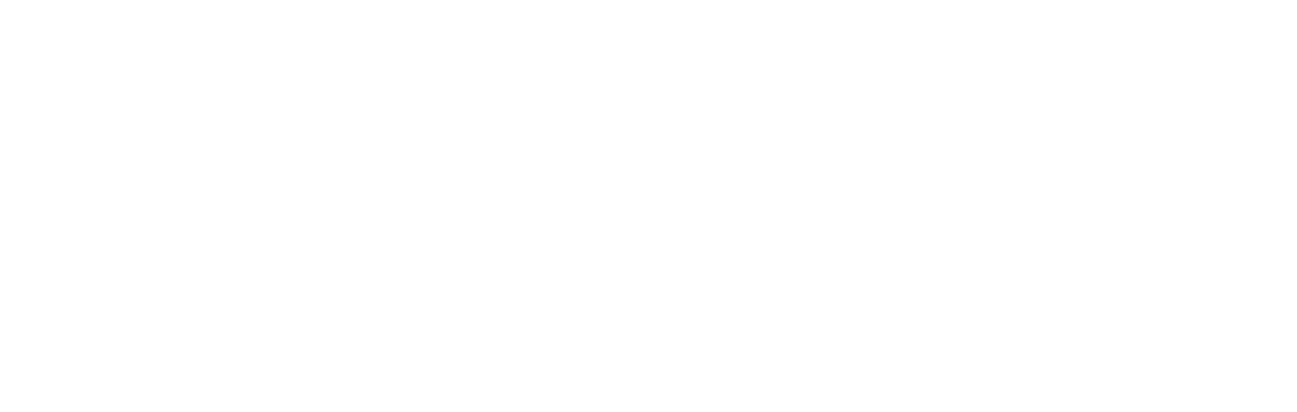 Ejemplo Estructura
SECRETO #3: 
Título del secreto 3: Cómo aprovechar la INCERTIDUMBRE y usarla a tu favor (de una forma ética y sin aprovecharte del miedo de otros).
Historia secreto 3: Aquí cuento tuve miedo de vender con estallido social y de los súper resultados que logramos cuando me decidí a hacerlo. 
Información secreto 3: Aquí les hago entender que un mundo perfecto no los necesita, somos “solucionadores de problemas”, nuestro negocio crece cuando solucionamos problemas a otras personas ¡Y hoy es fácil encontrar problemas!!
Evidencia secreto 3: Aquí muestro estudios de la OIT, y de consultoras especializadas que muestran el increíble incremento del mercado de la formación online.
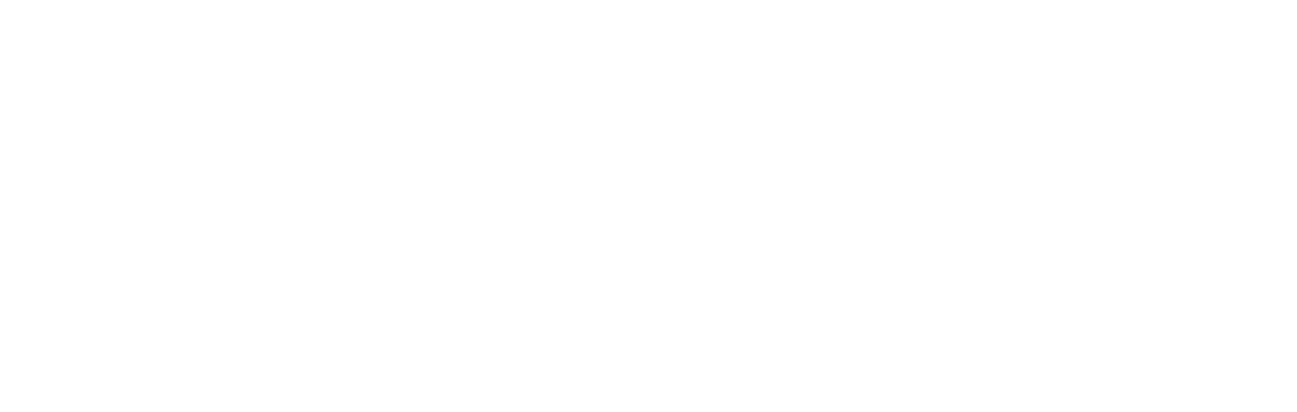